a.s. 2016-20117
Programma Erasmus+ 
KA2- Coopération en matière d’innovation et d’échanges de bonnes pratiques

Durée: 3 ans (2016-2017-2018)
Titre du projet
Unissons nos cœurs sans frontières
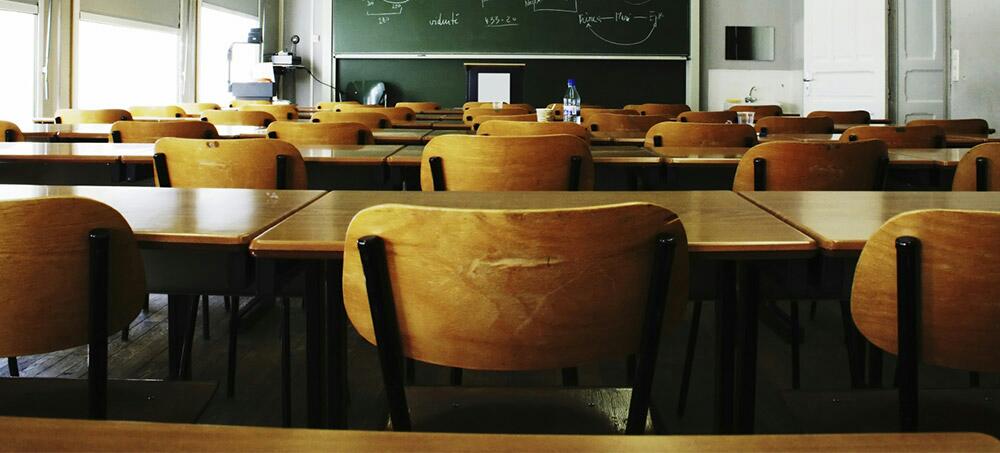 Das Schulsystem in Italien
Grundstufe und Weiterführende Schulen
Alter 
  3-6 Kindergarten                     Scuola Materna 
                                                       Dauer: 3 Jahre 
  6-11 Grundschule                   Scuola Elementare 
                                                       Dauer: 5 Jahre 
  11-14 Erste Schulstufe            Scuola Media       
                                                        Deuer: 3 Jahre 
                                   14-19 Zweite Schulstufe  Hochschule 
            Istituto Professionale               Istituto Tecnico                  Liceo 
             (Berufsfachschule)          (Berufliches Gymnasium)       (Gymnasium)
              Deuer: 5 Jahre                        Deuer: 5 Jahre                  Deuer: 5 Jahre 
                                                      
                                                         Universität
[Speaker Notes: rste stufe 
Zweite stufe 
Grundschule 
hauptschule scuola media 

Erste schulstufe zz]
In Italien gibt es eine Schulpflicht: Kinder müssen 10 Jahre lang in die Schule gehen.
Anders als in Deutschland ist das Schulsystem in Italien national einheitlich geregelt.
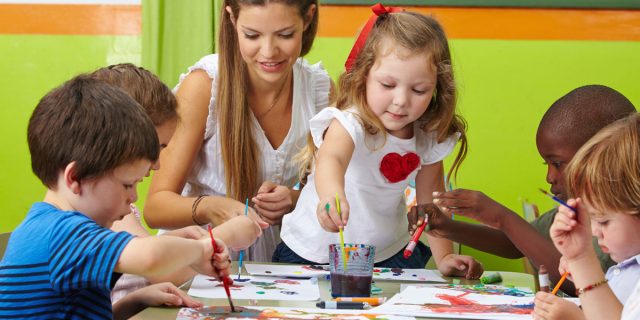 Die italienischen Kinder zwischen drei und sechs Jahren besuchen Kindergarten (Scuola dell’Infanzia).
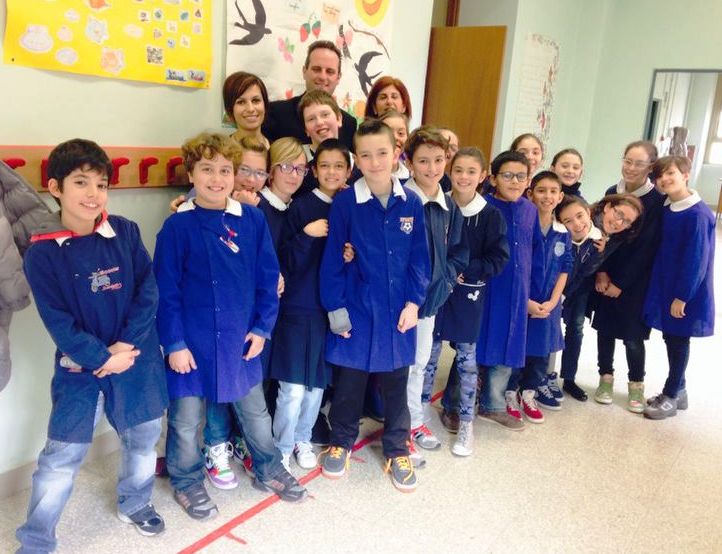 Mit sechs Jahren kommt man für fünf Jahre lang in die Grundschule (Scuola Primaria).
Der Übertritt in der ersten schulstufe  (Scuola Secondaria di Primo Grado) erfolgt mit  11 Jahren. Häufig wird diese auch als Mittelschule (Scuola Media) bezeichnet.
 Die zweite Schulstufe dauert drei Jahre und endet mit einer staatlichen Abschlussprüfung.
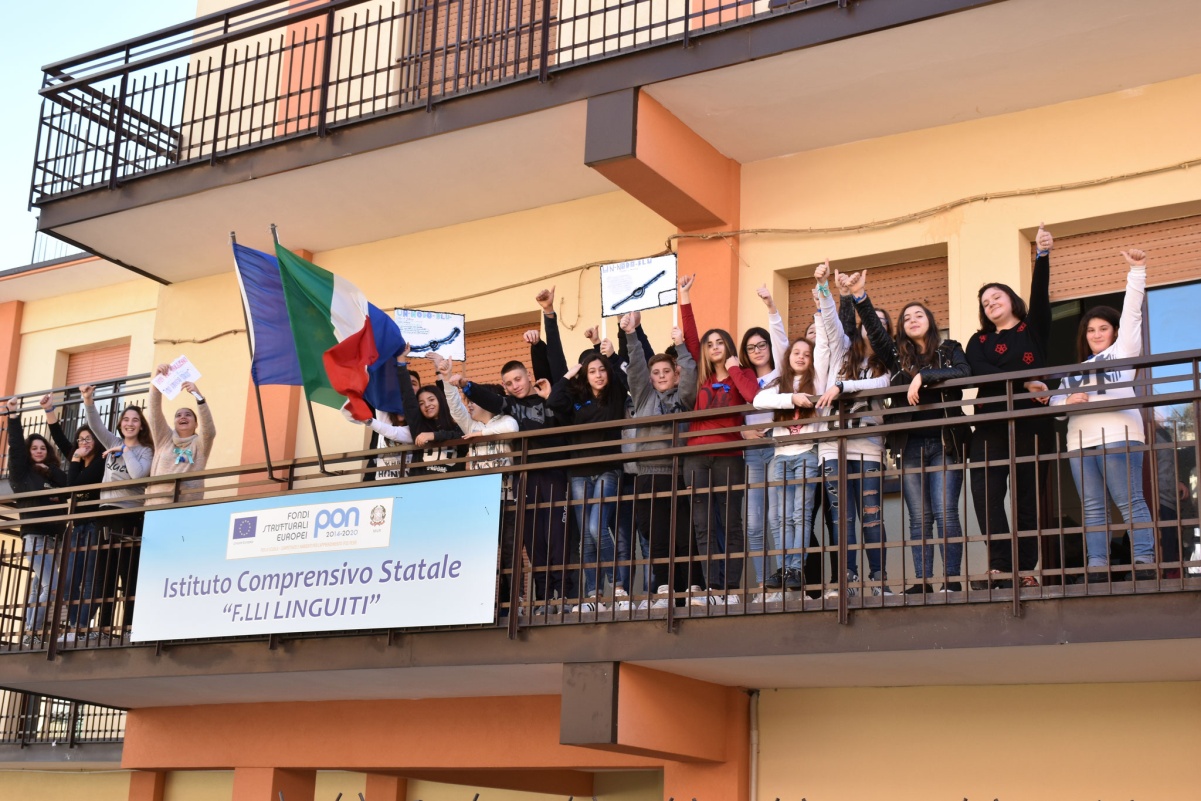 Nach der estern Schulstufe  beginnt im italienischen Schulsystem die  zweite Schulstufe. Dabei haben  die  italienischen Schülerinnen und Schüler die Wahl zwischen drei Schulvarianten: 

Liceo (Gymnasium)

Istituito Tecnico  (technische Fachoberschule)

Istituto Professionale  (Berufsfachschule)
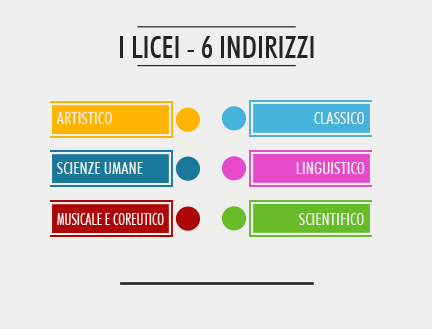 Wer sich auf ein Hochschulstudium vorbereiten möchte, geht aufs Gymnasium  (Liceo), das mit der Staatlichen Abschlussprüfung (Esame di Stato) endet. Wie in Deutschland gibt es hier unterschiedliche Fachrichtungen: das Liceo Classico humanistisch, das Liceo Scientifico mathematisch-naturwissenschaftlich, das Liceo Linguistico neusprachlich, usw.
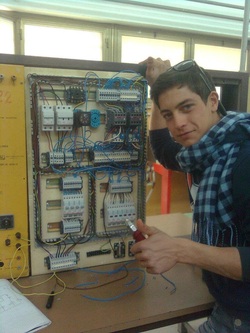 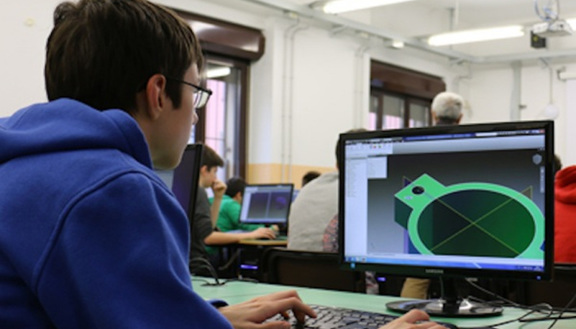 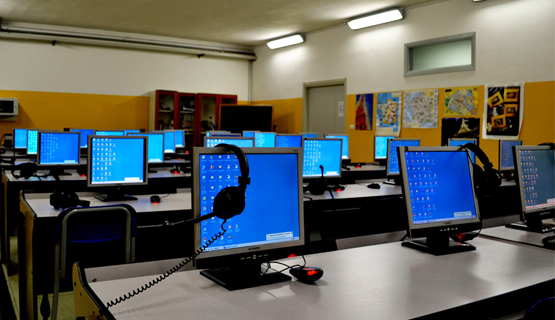 Man kann sich auch für den Besuch der Fachoberschule (Istituto Tecnico) entscheiden. Hier erwirbt man  einen berufsqualifizierenden Abschluss. Alternativ kann man auf die Berufsfachschule (Istituito Professionale) gehen, man schließt nach fünf Jahren mit der beruflichen Hochschulreife ab. Beide bieten fachspezifische Ausbildungen und Betriebspraktika.
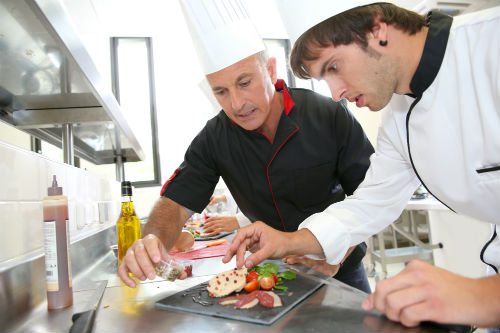 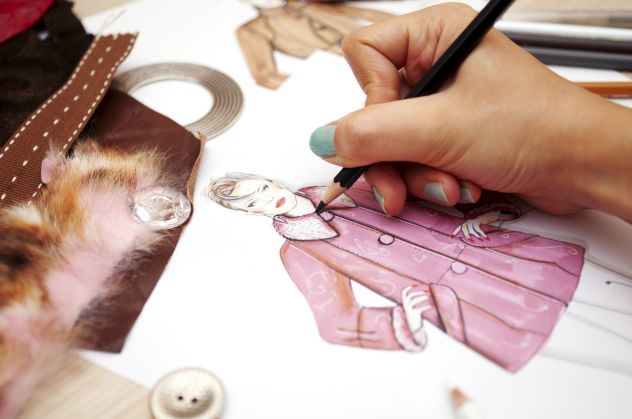 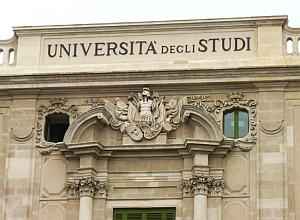 Nach die zweite Schulstufe können die  italienische Schüler die Universität besuchen.
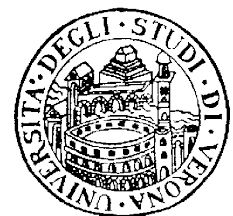